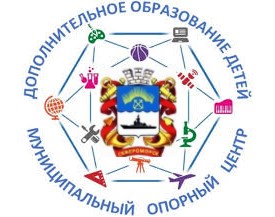 Муниципальный опорный центр ЗАТО Североморск
ПЕРСОНИФИЦИРОВАННОЕ ДОПОЛНИТЕЛЬНОЕ ОБРАЗОВАНИЕ
Право на получение сертификата дополнительного образования имеют 
все дети в возрасте от 5 до 18 лет
Наименование организации, для подачи заявления 
на получение сертификата:

МБУДО ДДТ (понедельник – пятница 11.00-15.00).
МБОУ СОШ №2 (понедельник – пятница 09.00 – 15.00).
МБОУ СОШ №5 (понедельник, среда, пятница 14.30 – 16.00).
МБОУ СОШ №6 (понедельник, вторник, четверг, пятница 10.00 – 14.00).
МБОУ СОШ №8 (суббота 09.00 -13.00).
МБОУ СОШ №9 (вторник, четверг 14.30 – 17.00).
МБОУ «Гимназия №1» (понедельник – пятница 14.00 – 17.00).
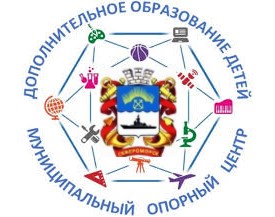 Муниципальный опорный центр 
ЗАТО Североморск
Пошаговая инструкция получения сертификата
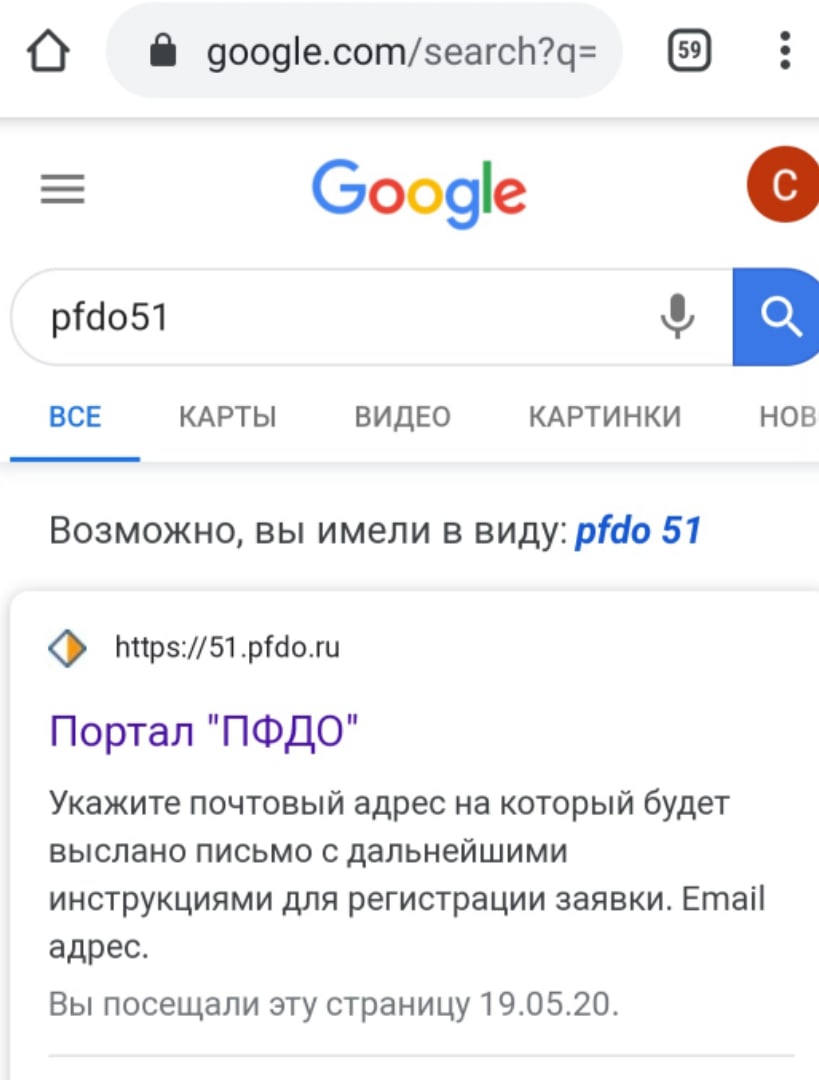 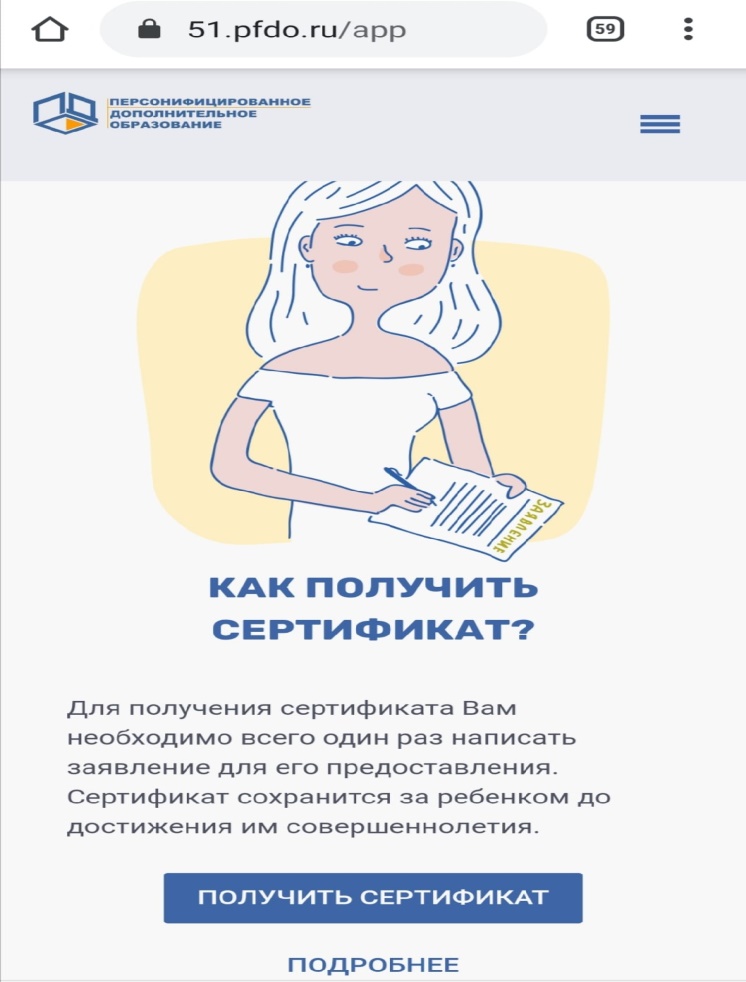 1.
2.
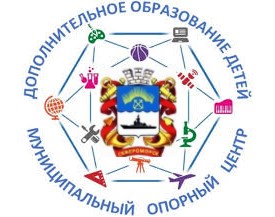 Муниципальный опорный центр 
ЗАТО  Североморск
Пошаговая инструкция получения сертификата
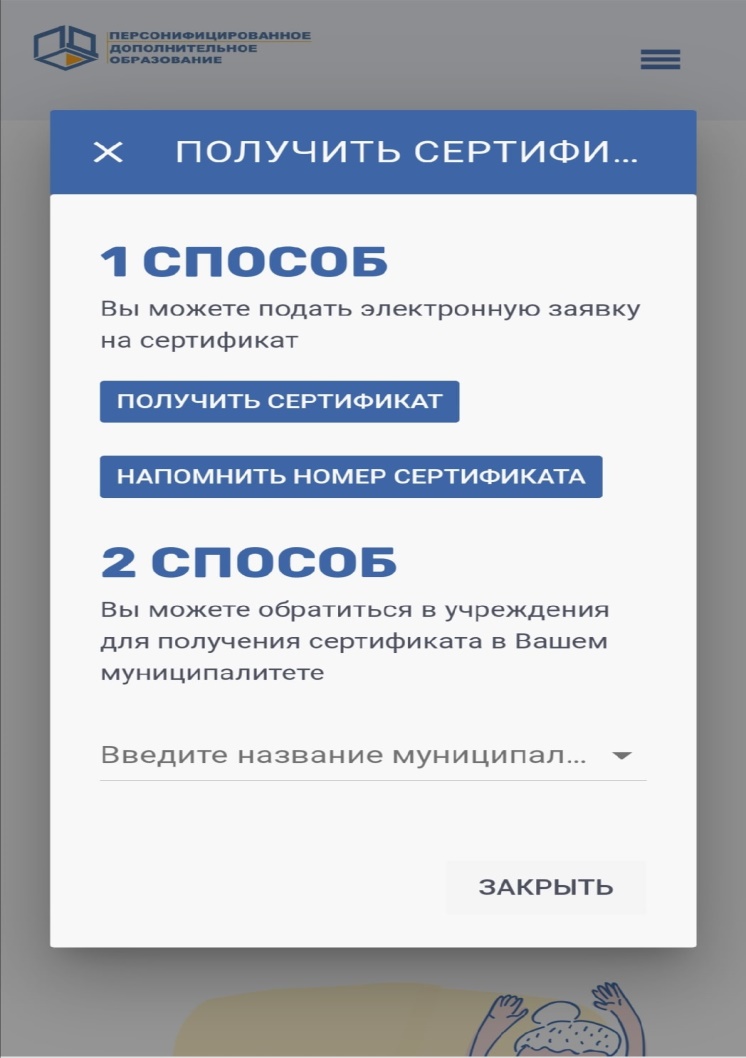 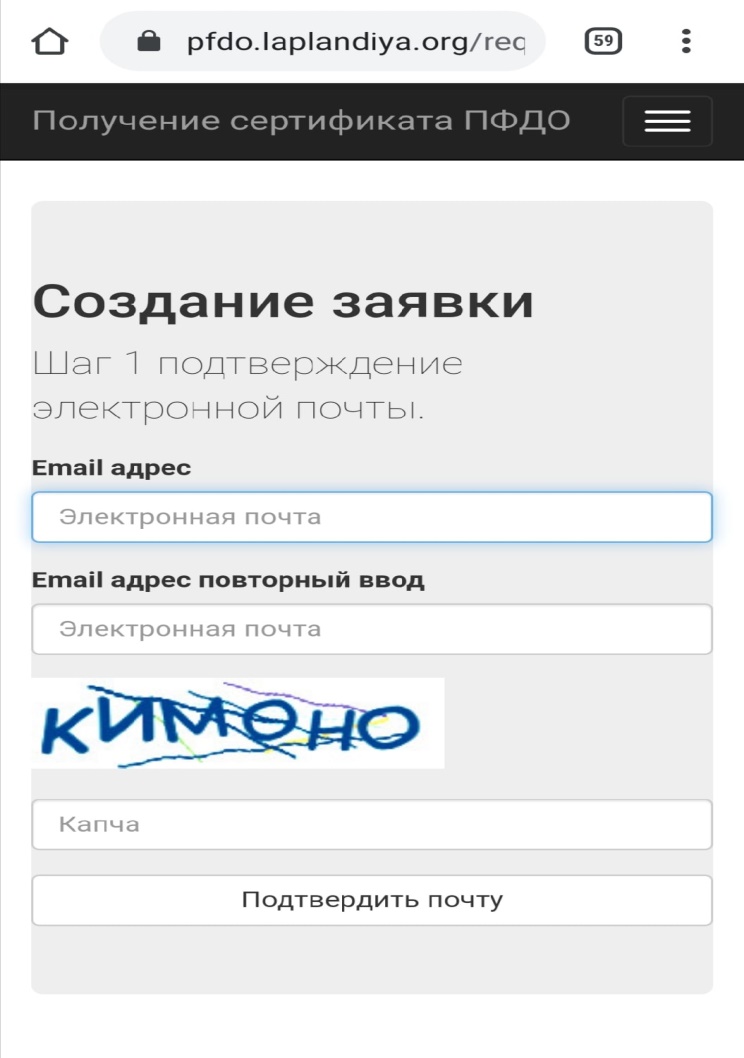 3.
4.
moz.sev51@gmail.com
moz.sev51@gmail.com
кимоно
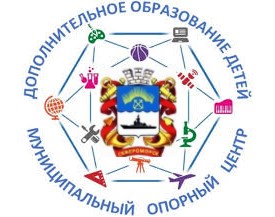 Муниципальный опорный центр 
ЗАТО  Североморск
Пошаговая инструкция получения сертификата
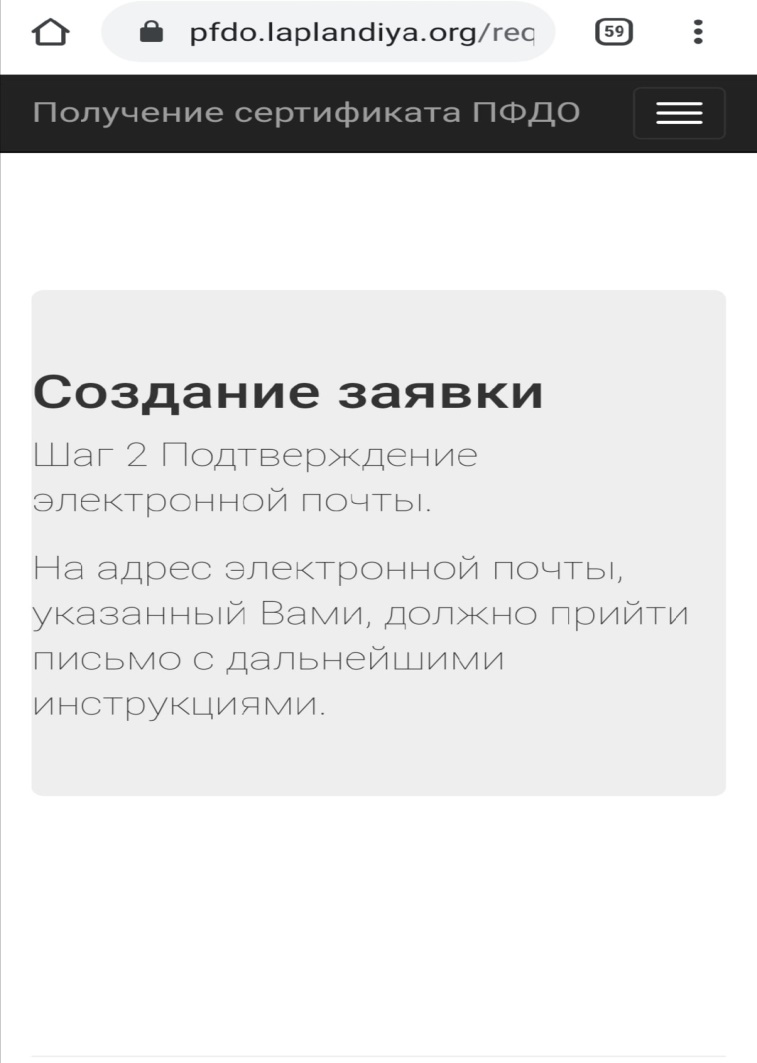 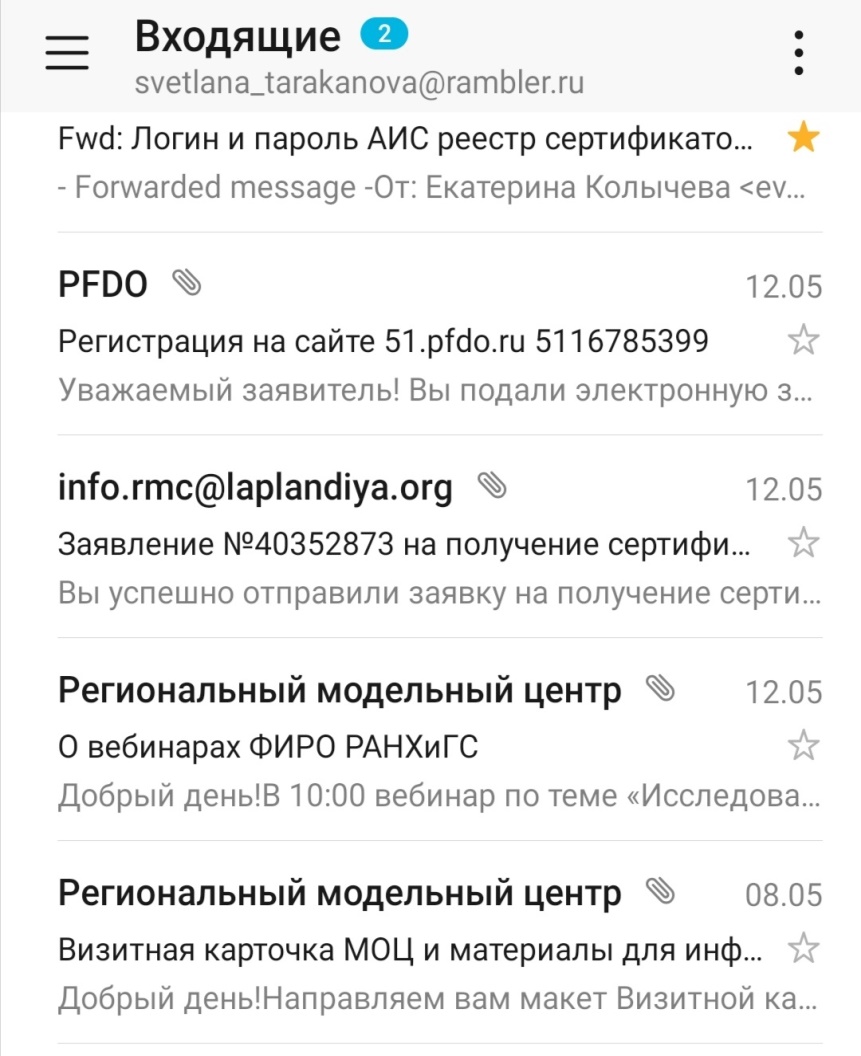 5.
6.
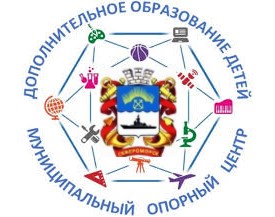 Муниципальный опорный центр 
ЗАТО Североморск
Пошаговая инструкция получения сертификата
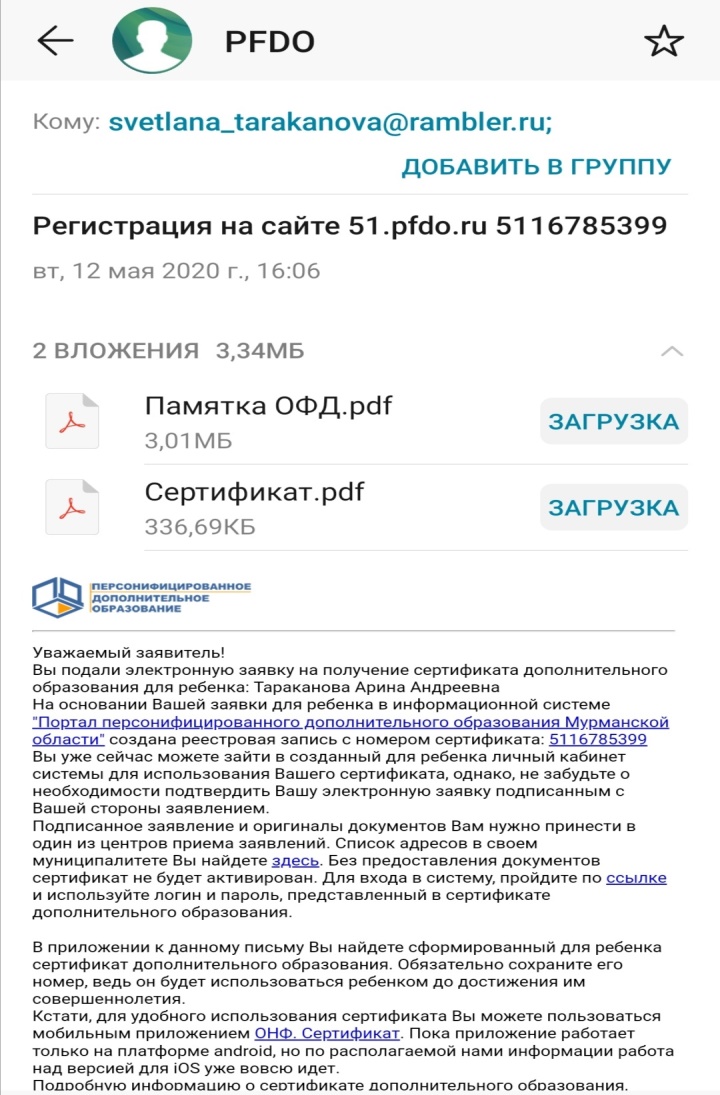 7.
8.
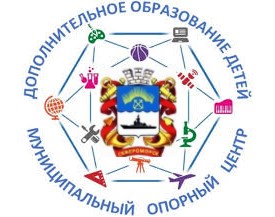 Муниципальный опорный центр 
ЗАТО г. Североморск
Пошаговая инструкция получения сертификата
9.
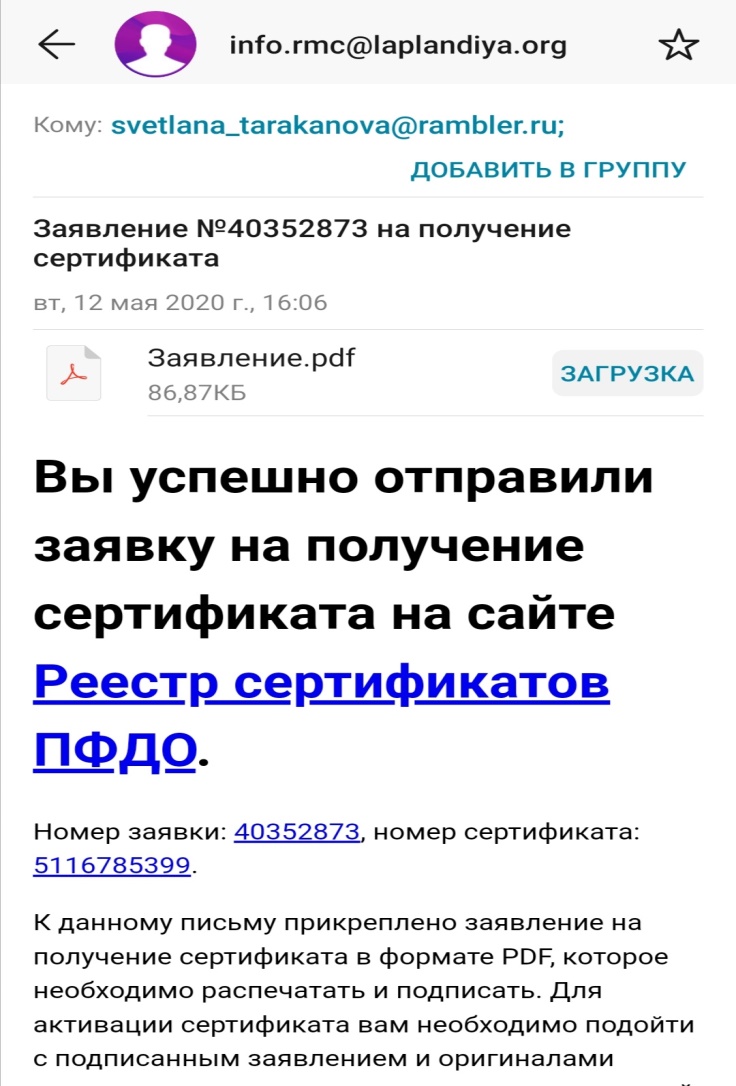 Вместе с заявлением прилагается 
бланк на обработку 
персональных данных 
(его принимаем вместе с заявлением)
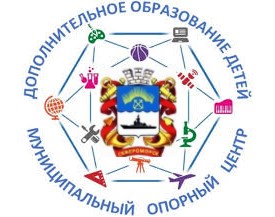